Audio creative best practices checklist
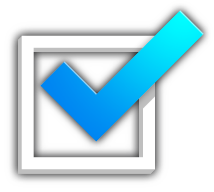 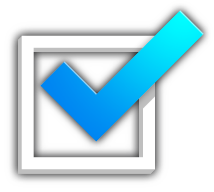 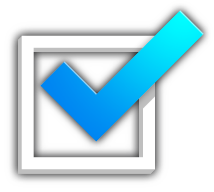 The tools
The message
The media
Have a conversation, don’t shout
Communicate benefits
The first five seconds matter so say the name of the advertiser right away
Brand early and often – the brand should be the hero of the storyline
Don’t get caught up on spot length
The fewer the messages, the greater the recall
Use consistent, unified creative across different media to deliver impact
Tell a story with emotion
Make the ad audible and easy to understand
Use music for branding
Create a sonic logo
Leverage the appeal and trust of radio personalities 
Target your core audience
Don’t worry about wear-out
Fit the radio station programming format
Align to consumer purchase mindset
INSERT STATION LOGO HERE